TTM Conference 2018
Using Traffic Data to Inform Selection of TTM Methodology
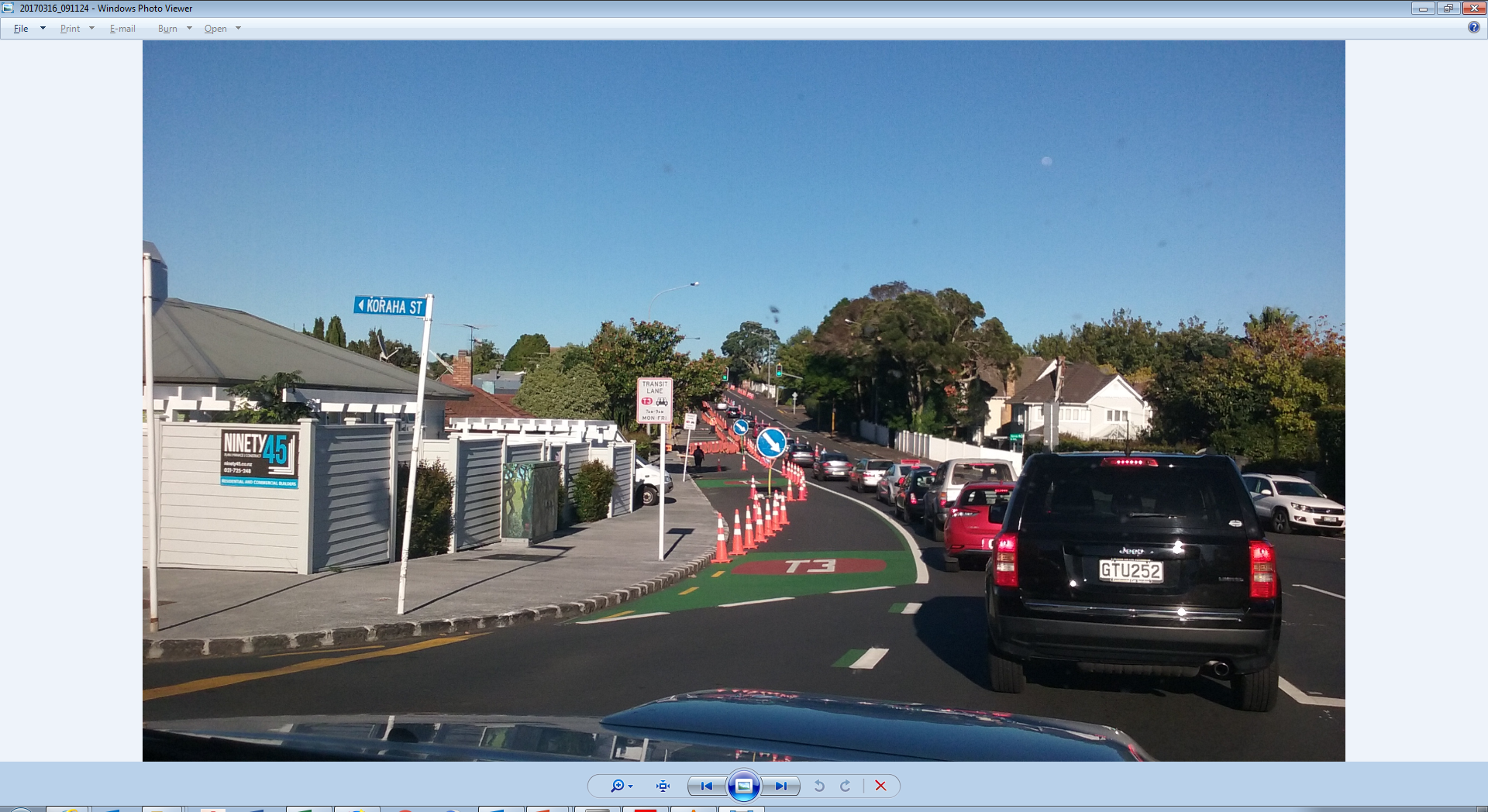 Presented by:

Ben Burrowes 
MEngSt (Transportation), CPEng, CMEngNZ
Discussion focus
The value of traffic data
What do we want to know from the data?
Lane Capacity
TTM Methodology
What are we aiming to achieve?
TTM Data Integration App Development
[Speaker Notes: What is traffic data and where do we get it?
AADT
SCATS counts 
Smart Motorway data
Telemetry Sites
Tube counters
Manual Counts]
Traffic Data - Value
AADT
Readily available from RCA
Limited information
Usually no peak flow rates or times
Can lead to conservative choices or working hours
[Speaker Notes: - AADT is the most basic form of traffic data but it doesn’t tell us much* No info on peak times or flows.* Can make assumptions but often leads to conservative solutions / approved working hours

 NZTA SH Traffic Volumes booklet, AT spreadsheet etc]
Traffic Data - Value
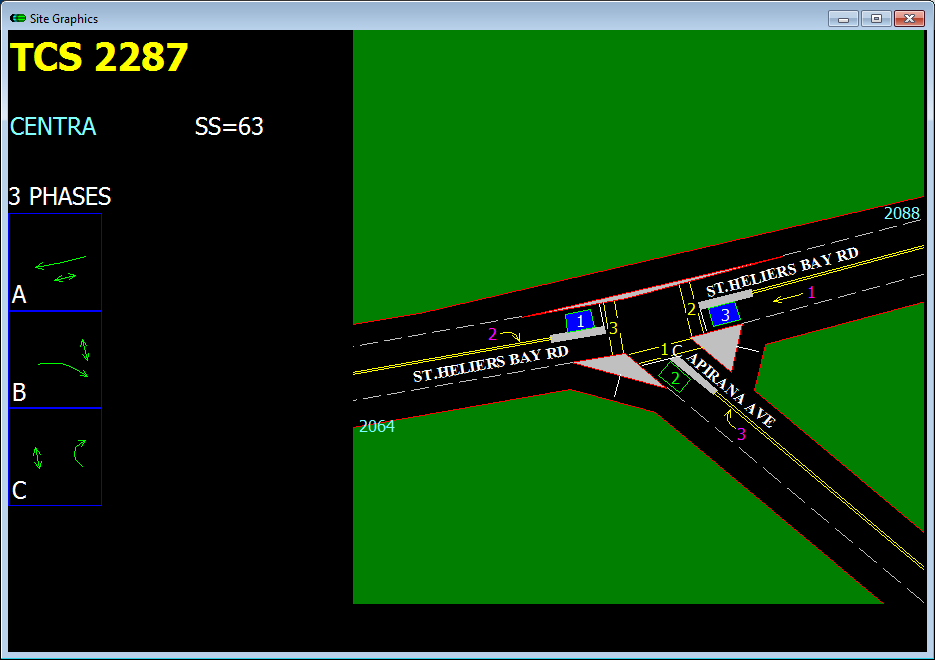 SCATS Data & Smart Motorways
Available on request
Detailed information (15 min counts)
Requires some processing before use
By lane not by movement
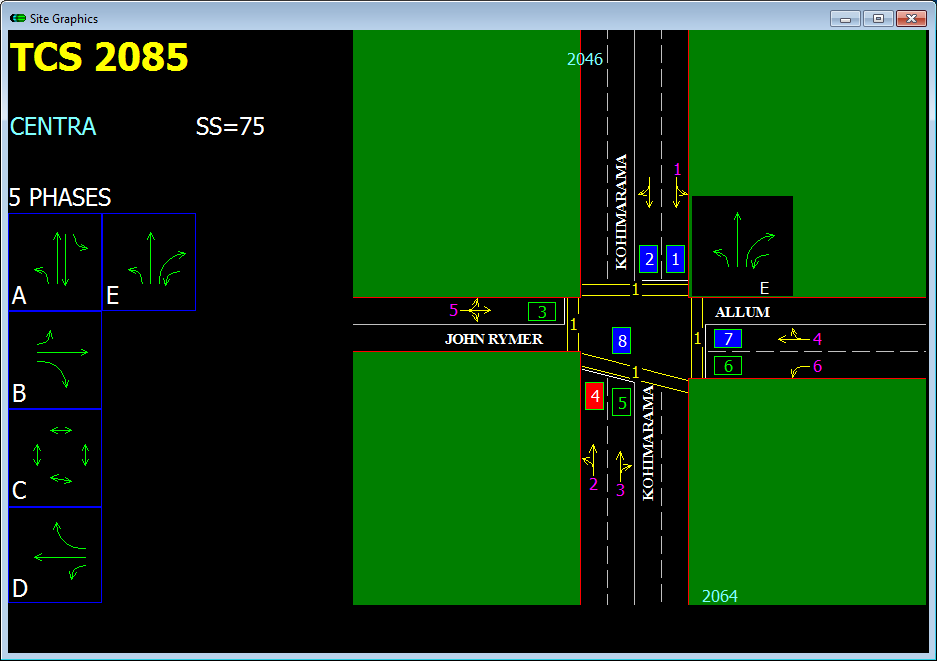 [Speaker Notes: SCATS counts come from the traffic signal system

Available from TMCscats@nzta.govt.nz for Auckland counts]
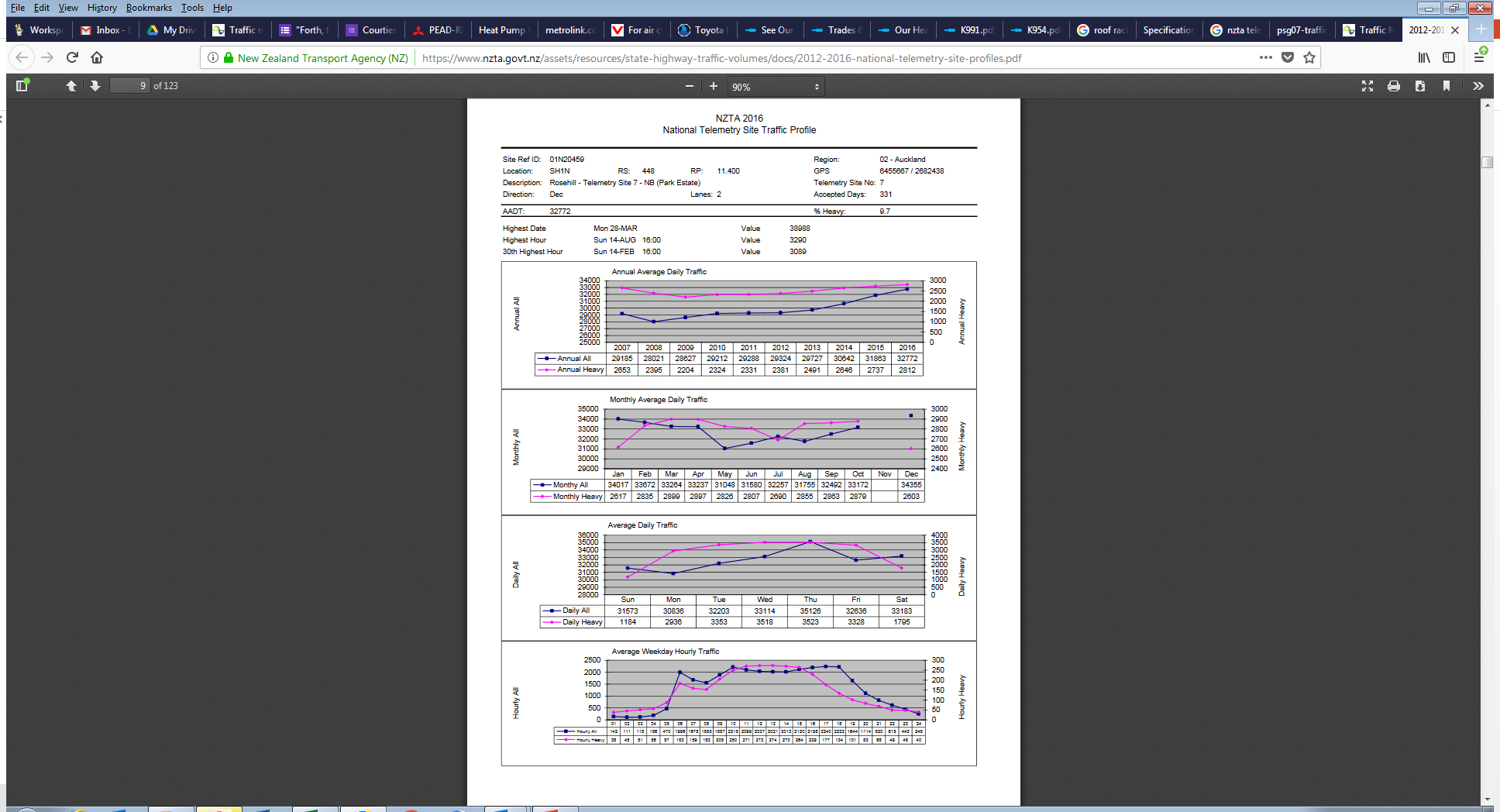 Traffic Data - Value
Telemetry Sites
Readily available on NZTA website
Good information (hourly counts % HCV)
Continuous data
Comes Pre-analysed
Limited number of sites
[Speaker Notes: https://www.nzta.govt.nz/assets/resources/state-highway-traffic-volumes/docs/2012-2016-national-telemetry-site-profiles.pdf
https://www.nzta.govt.nz/assets/resources/state-highway-professional-services-contract-proforma-manual/psg/psg07-traffic-monitoring.pdf]
Traffic Data - Value
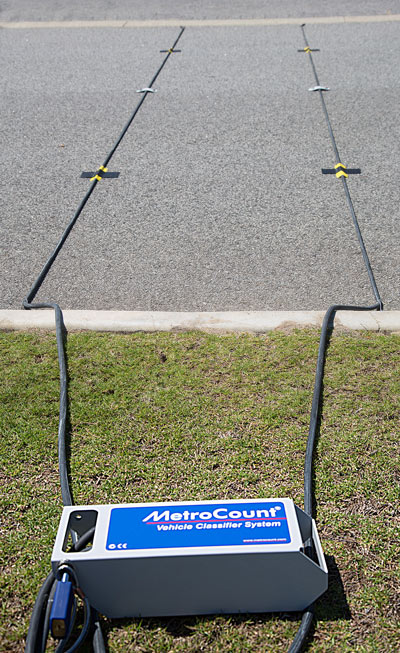 Tube Counters
Data available on from RCA
Good information (hourly counts % HCV)
Continuous data but for a limited period
Limited number of sites on some networks
Can deploy a special count if data not available
[Speaker Notes: https://www.nzta.govt.nz/assets/resources/state-highway-traffic-volumes/docs/2012-2016-national-telemetry-site-profiles.pdf
https://www.nzta.govt.nz/assets/resources/state-highway-professional-services-contract-proforma-manual/psg/psg07-traffic-monitoring.pdf]
Traffic Data - Value
Manual Counts
Can be more accurate but not necessarily
Generally limited duration
Labour intensive (Expensive)
Good for filling in holes in datae.g. Split of movements in shared lanes at signals
What do we want to know from the data?
Peak times and flow rates
Traffic Patterns
	Is it tidal?
	Does it build up quickly to peak?
	Does it drop of sharply?
Quiet periods
	Hours
	Days
	Times of year
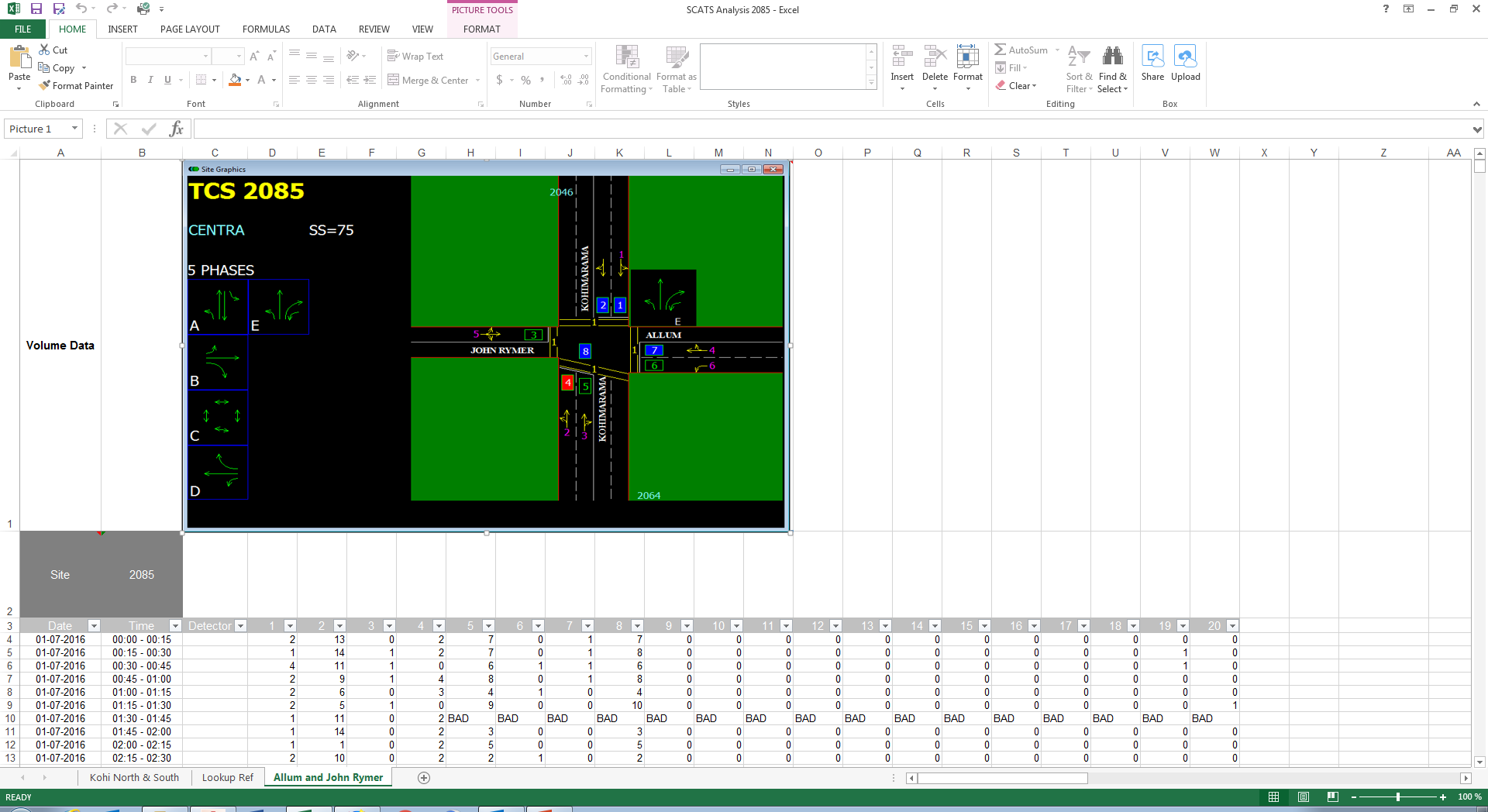 What do we want to know from the data?
Example Analysis
[Speaker Notes: Example of SCATS data for an intersection:
BAD = rejected by SCATS system before sending out to me OR unrealistically high numbers (eg 3000 vehicles per 15 min)]
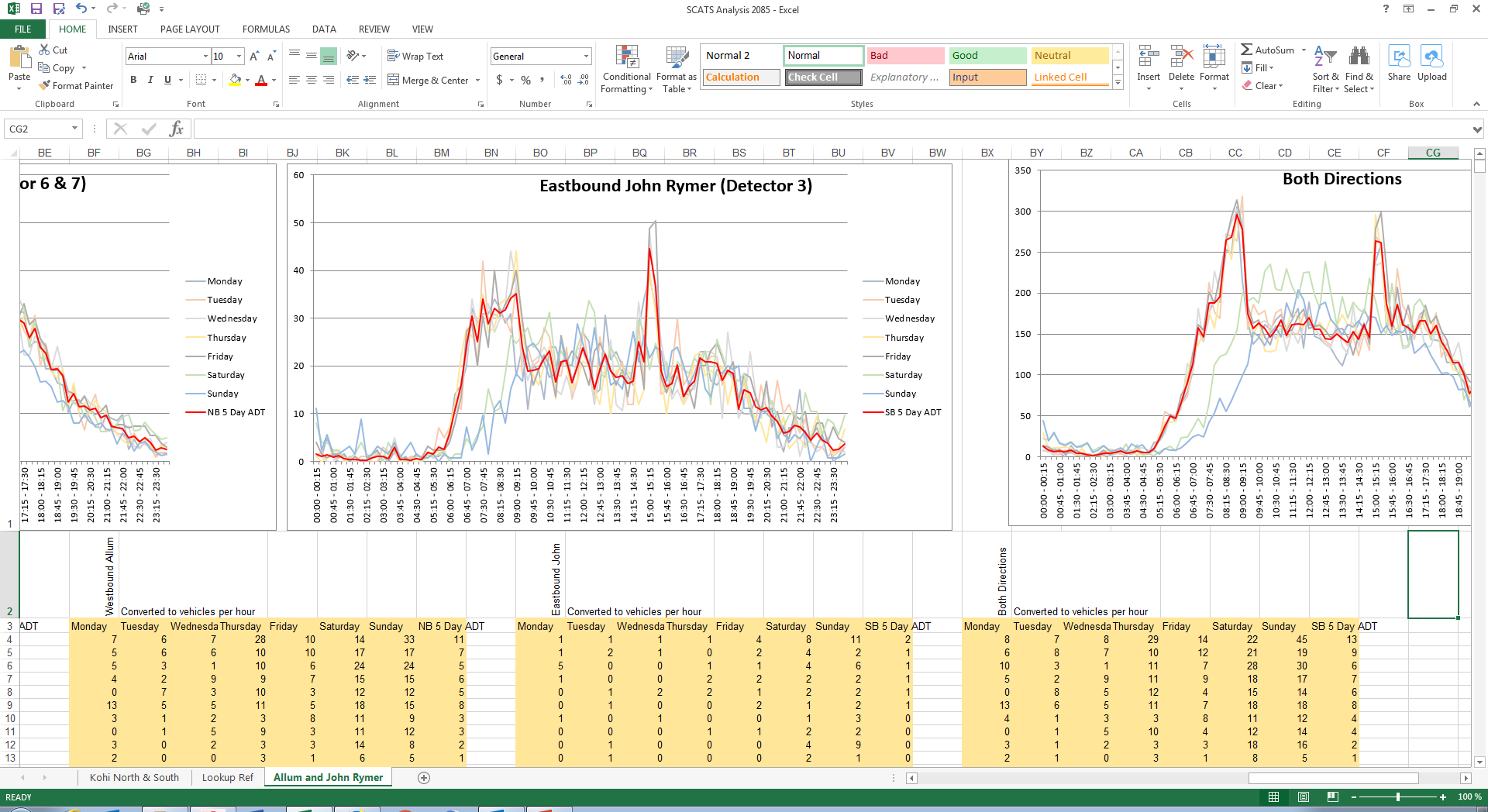 What do we want to know from the data?
Example Analysis
[Speaker Notes: Example of processed data. Note: Shows trends throughout the day and for different days but does not currently show variance within sample period.]
Lane Capacity
2 lane, 2 way road = 1700 vph per direction / 3200 vph total (HCM 2010)
Not generally achieved but roads can “over perform”
Alternating flow = approx. 1000 vph should be calculated for each site

Capacity can be reduced by:
Lane widths
Narrow shoulders
Side friction
Access points
Distractions
[Speaker Notes: What does this mean? A one way system can carry much more traffic than an alternating flowHCM 2010 page 15-5]
Lane Capacity
Example Analysis  - Show stop / go calculator output
2 way stop / go, 200m long




4 way stop / go, 100m long
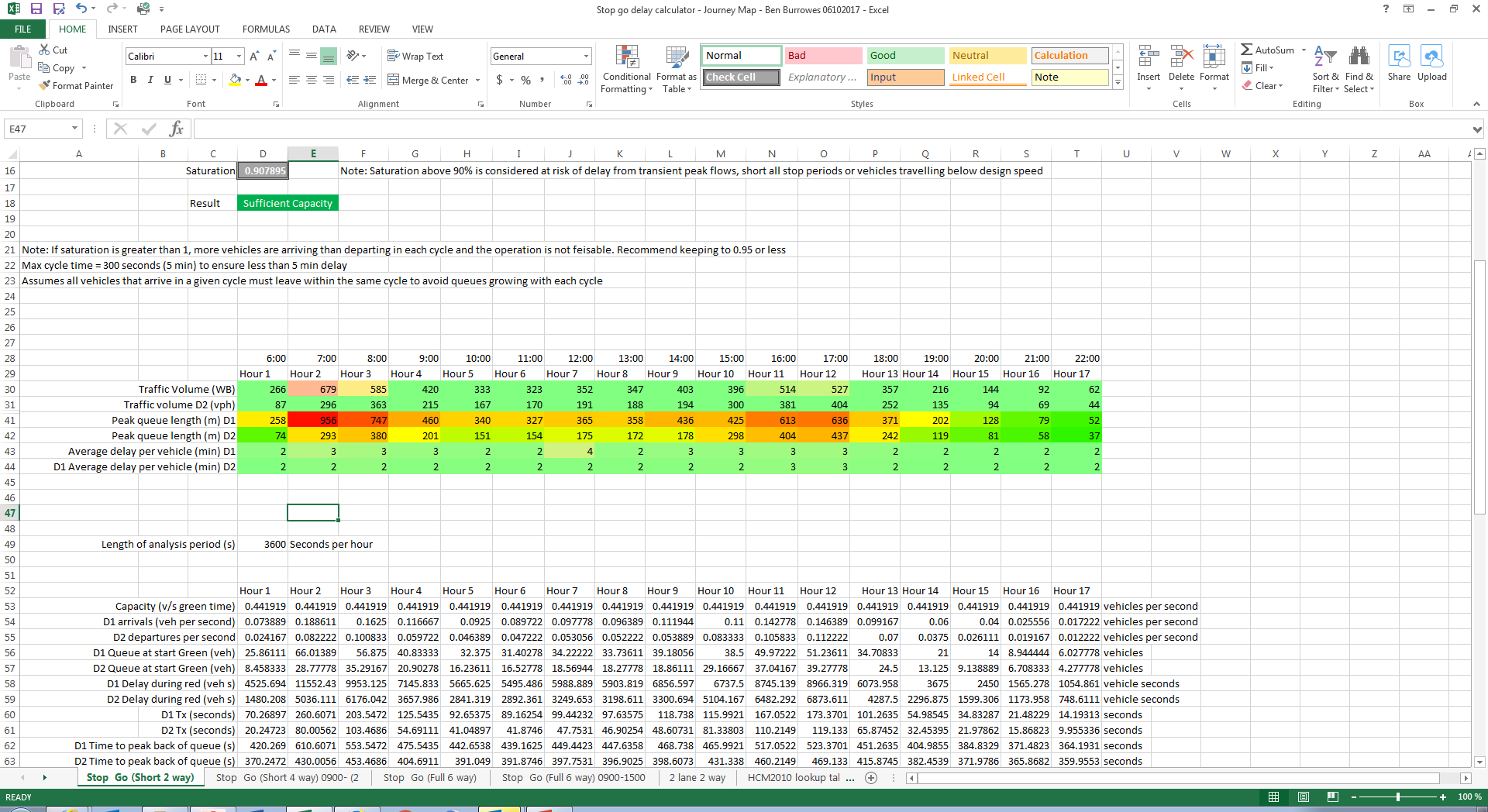 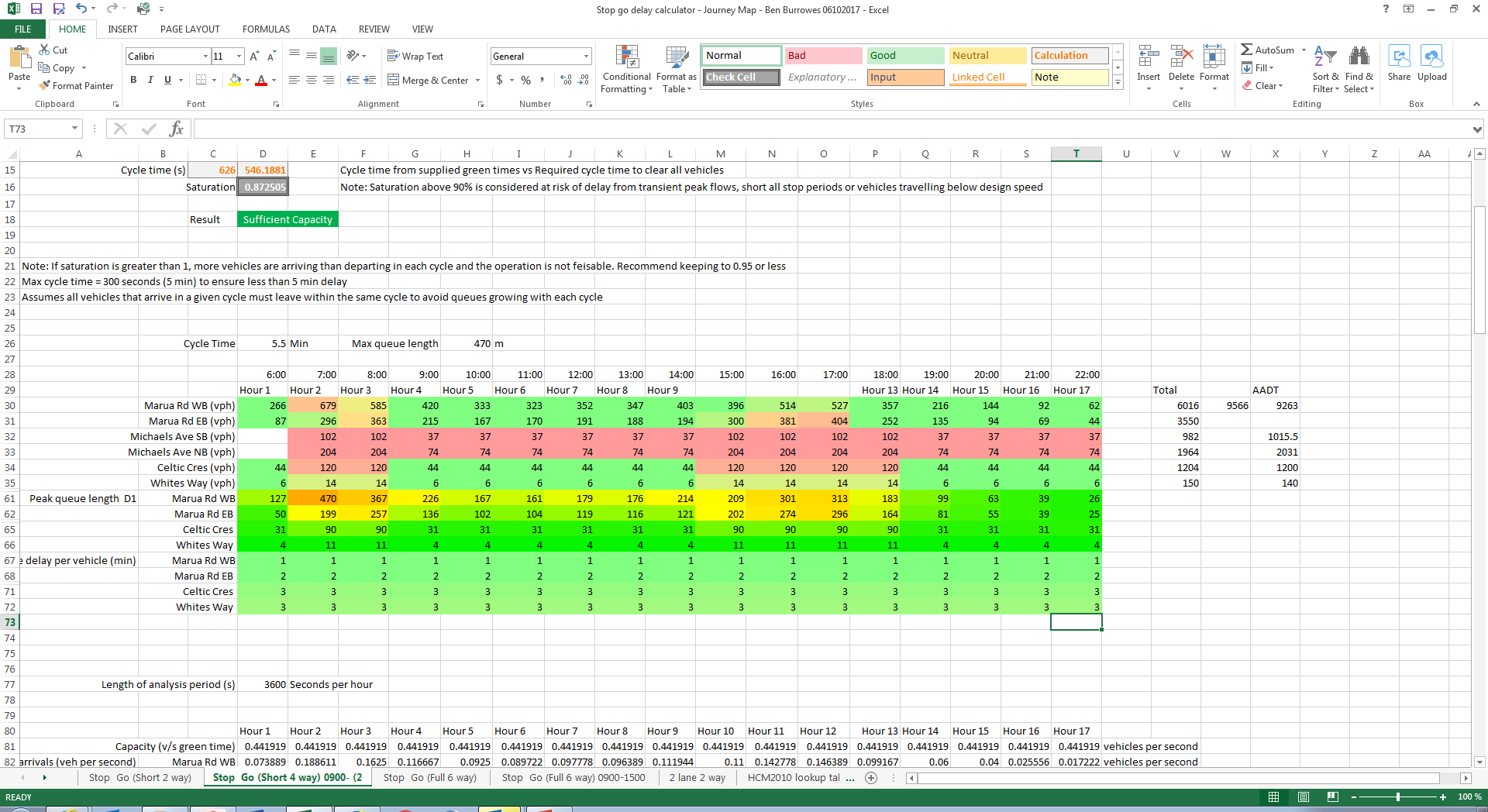 [Speaker Notes: Example of processed data. Note: Shows trends throughout the day and for different days but does not currently show variance within sample period.]
Lane Capacity
Example Analysis  - Show stop / go calculator output
6 way stop / go, 500m long
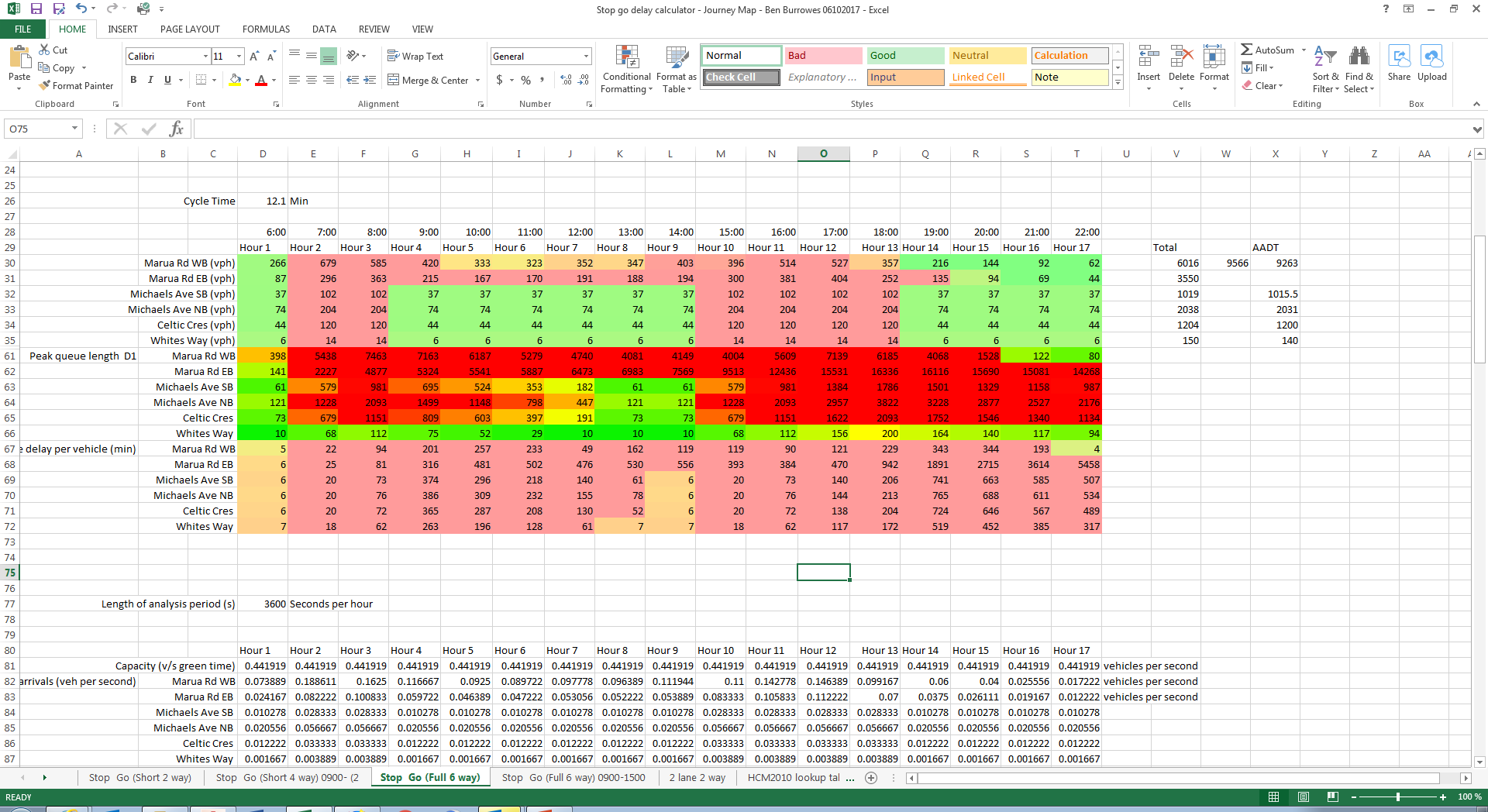 [Speaker Notes: Example of processed data. Note: Shows trends throughout the day and for different days but does not currently show variance within sample period.]
Lane Capacity
Example Analysis  - Show stop / go calculator output
6 way stop / go, 500m long 09:00 – 15:00
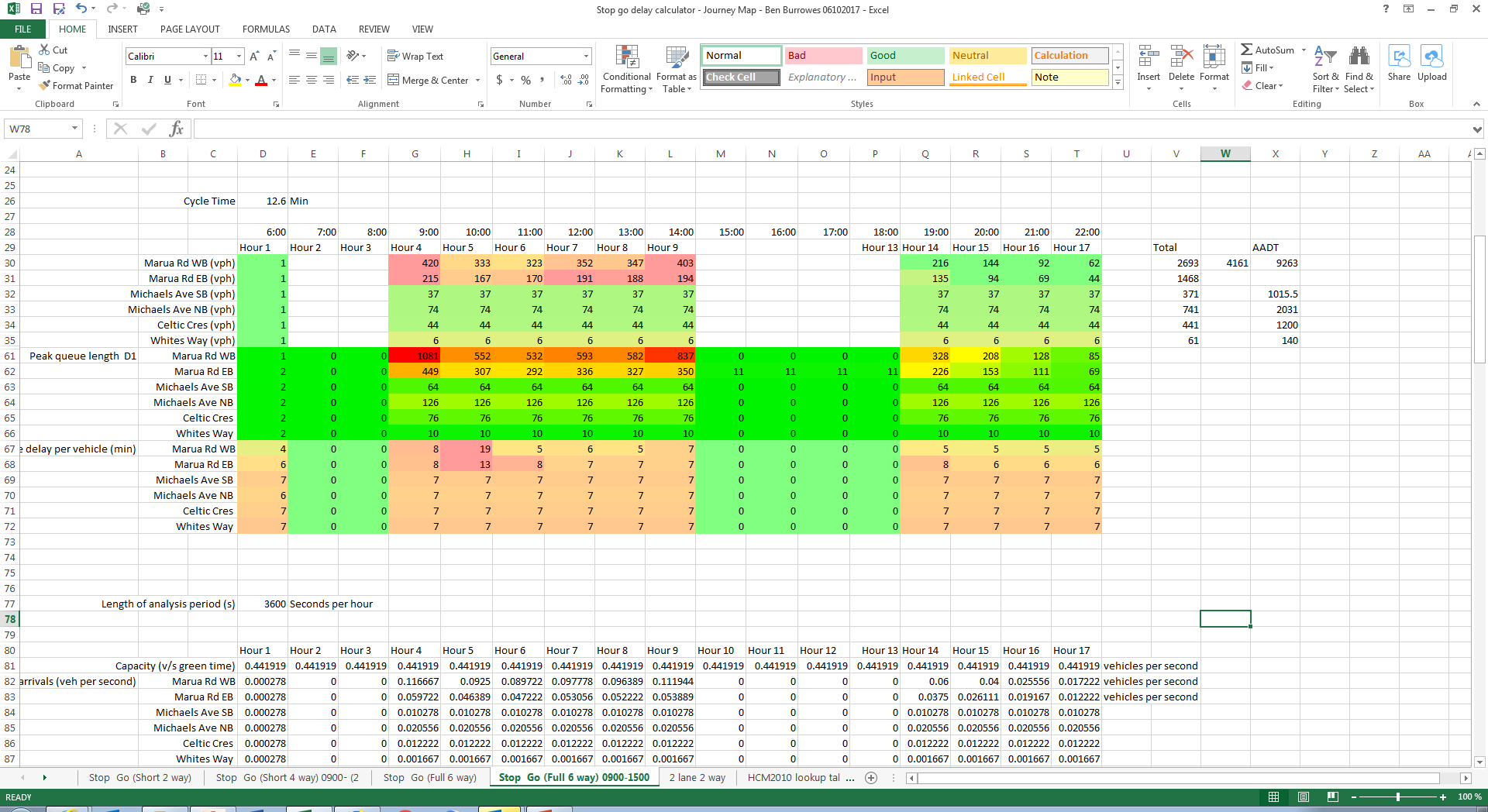 [Speaker Notes: Example of processed data. Note: Shows trends throughout the day and for different days but does not currently show variance within sample period.]
TTM Methodology
Lane closures
Lane diversions / contraflow
Alternating flow
One way systems
Full closure
Peak lane systems
Partial early implementation
TTM Methodology
Lane Closures / Lane Diversion / Contraflow
Maintain both directions
Reduce capacity
Can be ok through peak if number of lanes in peak direction is maintained
Often limits working space (not suitable for some tasks)
Alternating Flow
Maintain both directions
Significantly reduce capacity
Not suitable for peak times or on busy roads
Good working space, suitable for most tasks
TTM Methodology
Full closures
Detours all traffic
No capacity – Detour route length and capacity needs to be checked
Excellent working space
Rarely permissible at peak times
One way systems
Maintain one direction
Near full lane capacity in one direction
No capacity in other direction– Detour route length and capacity needs to be checked
Can be suitable for peak times if traffic pattern is very tidal
Same working space as alternating flow
TTM Methodology
Peak lane systems
What are they?
Reduce number of lanes
Change direction of lanes to accommodate peak flows

E.g. 
AM Peak	2 Lanes WB /  1 Lane EB 
Off Peak	1 Lane WB / 1 Lane EB
PM Peak	1 Lane WB / 2 Lanes EB

Provides capacity where needed
Allows work to continue during peak time
Labour intensive (cost)
[Speaker Notes: 3 lanes in a 2+1 configuration
1 lane in a one way system that changes direction]
TTM Methodology
Peak lane systems
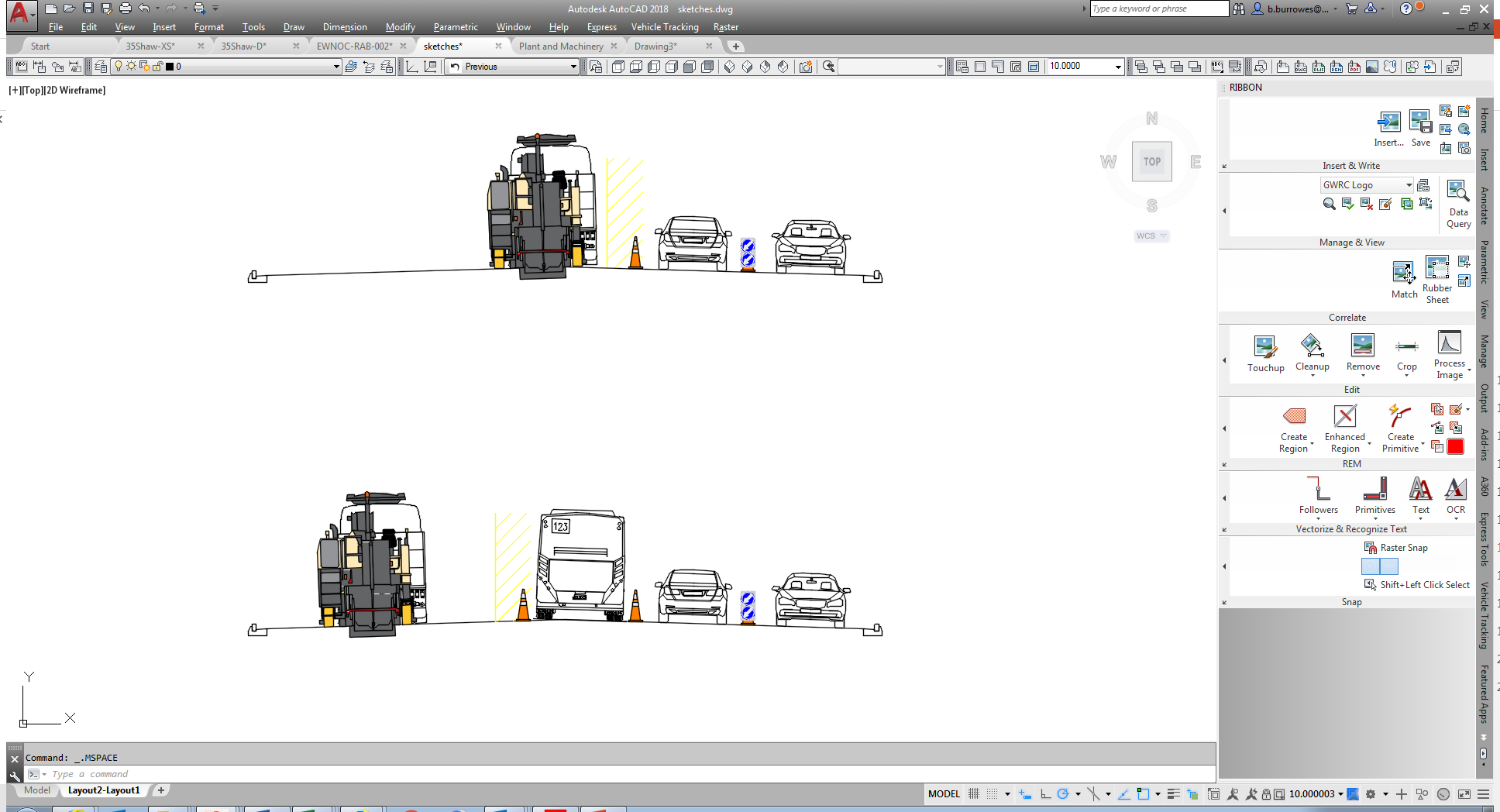 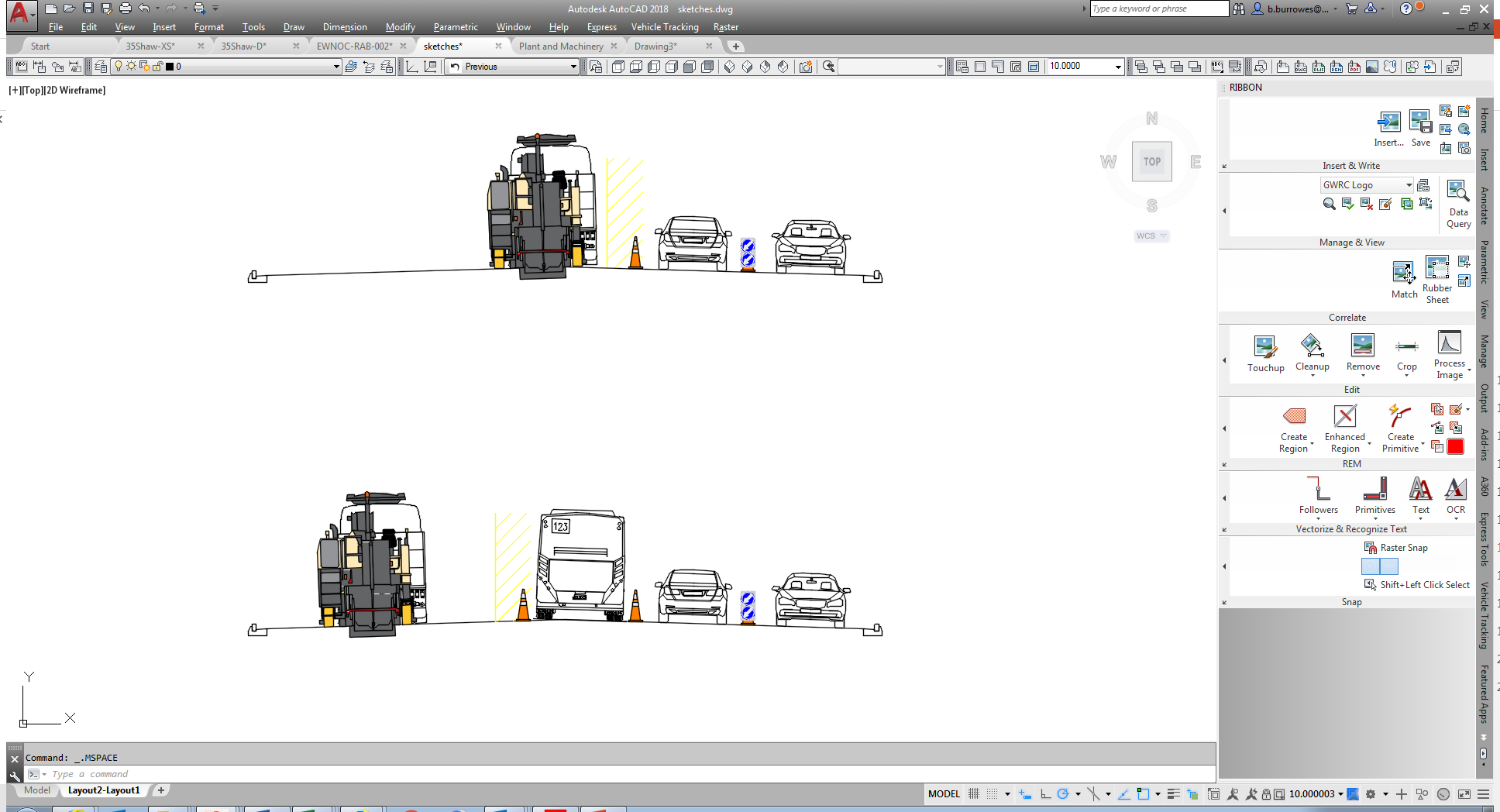 AM Peak
Daytime off-peak
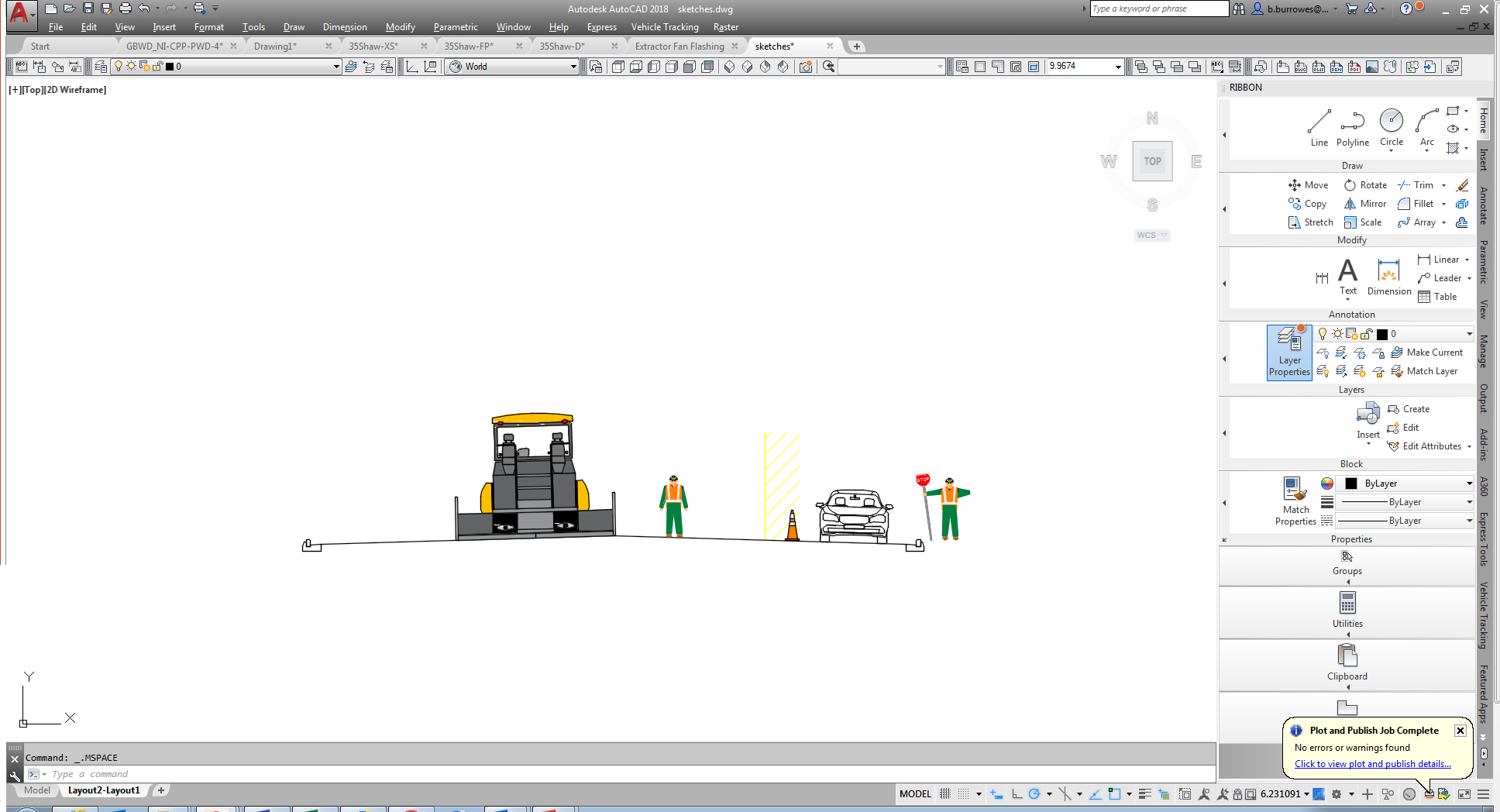 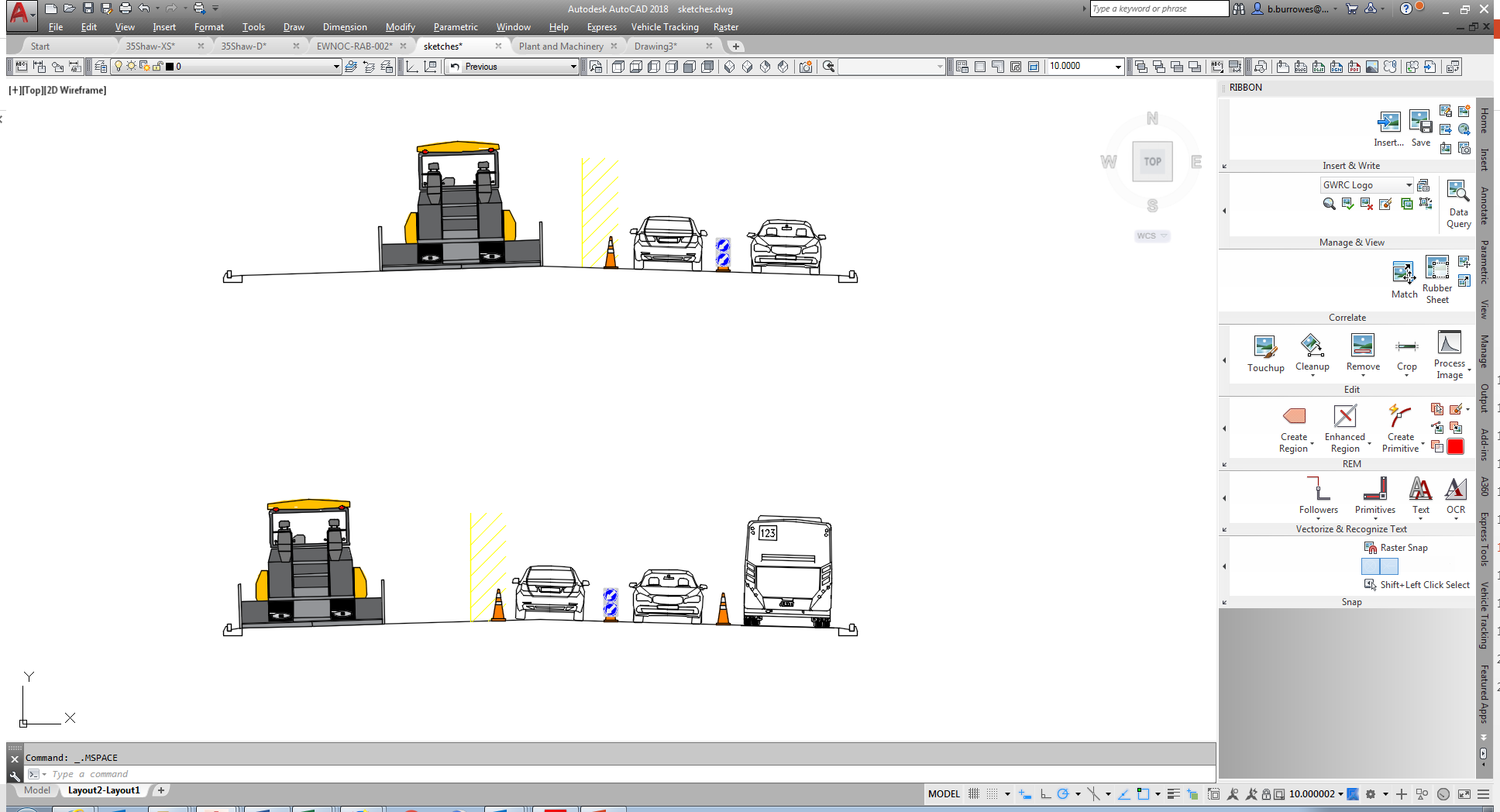 PM Peak
Night off-peak
Example Site: Remuera Rd
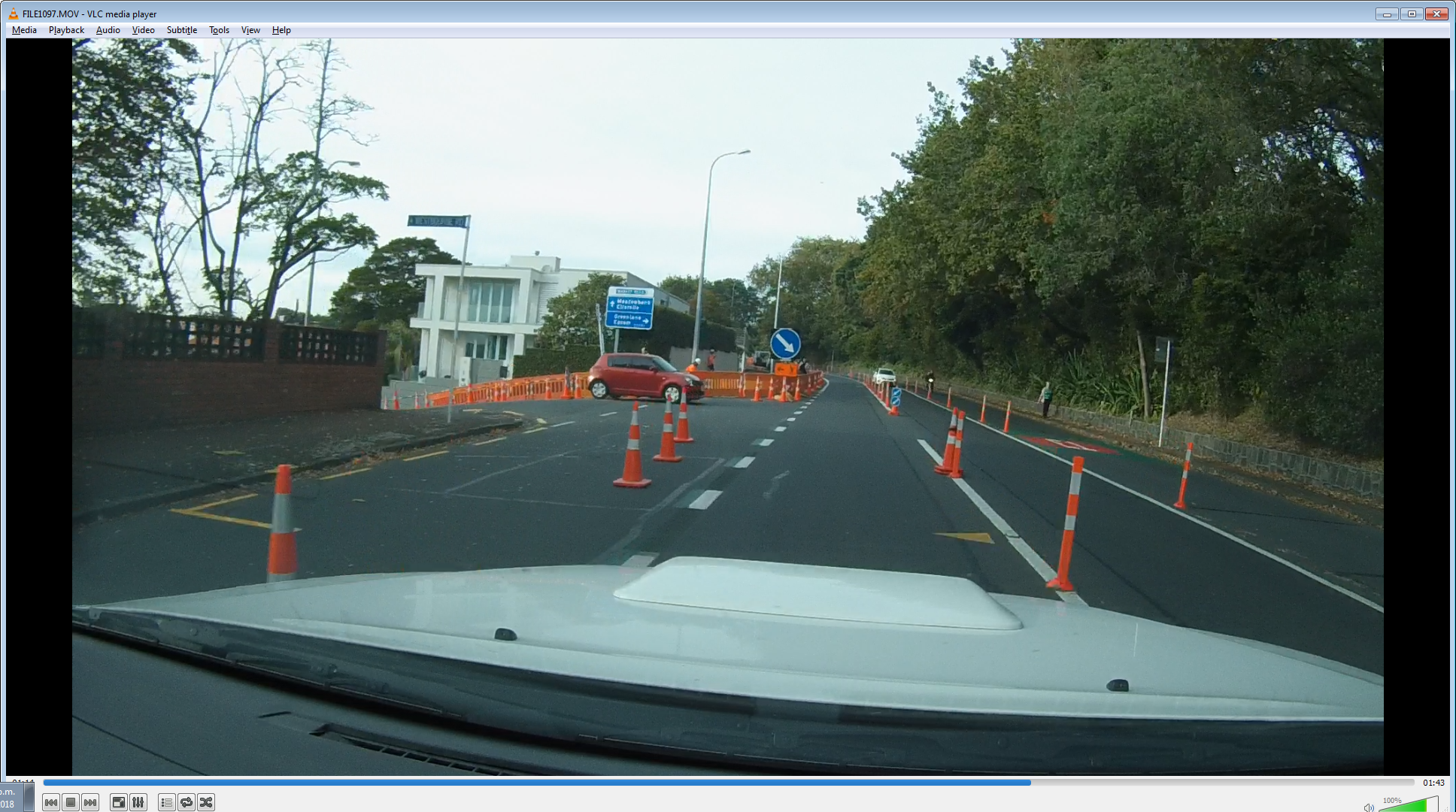 Example Site: Remuera Rd
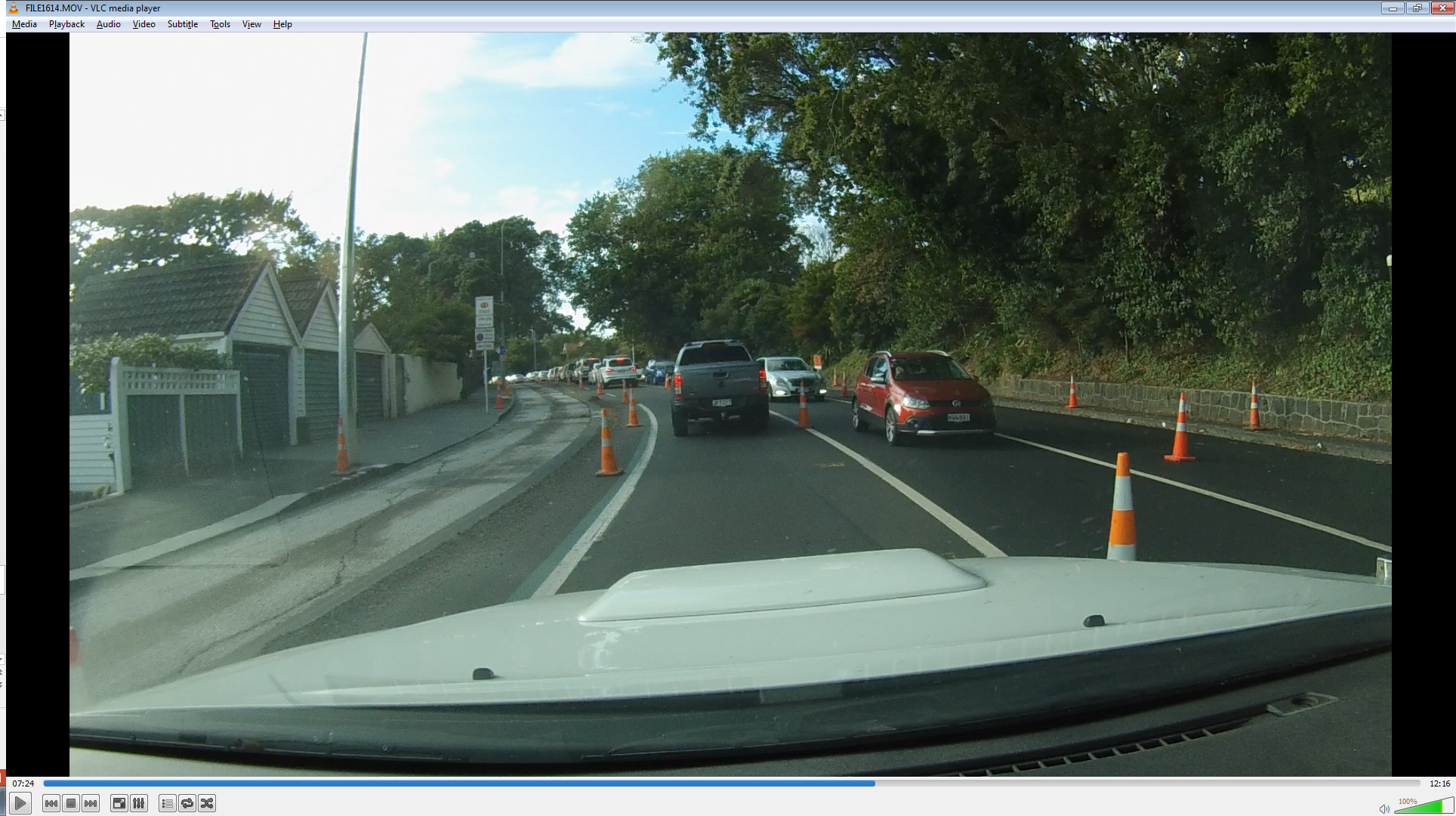 Example Site: Remuera Rd
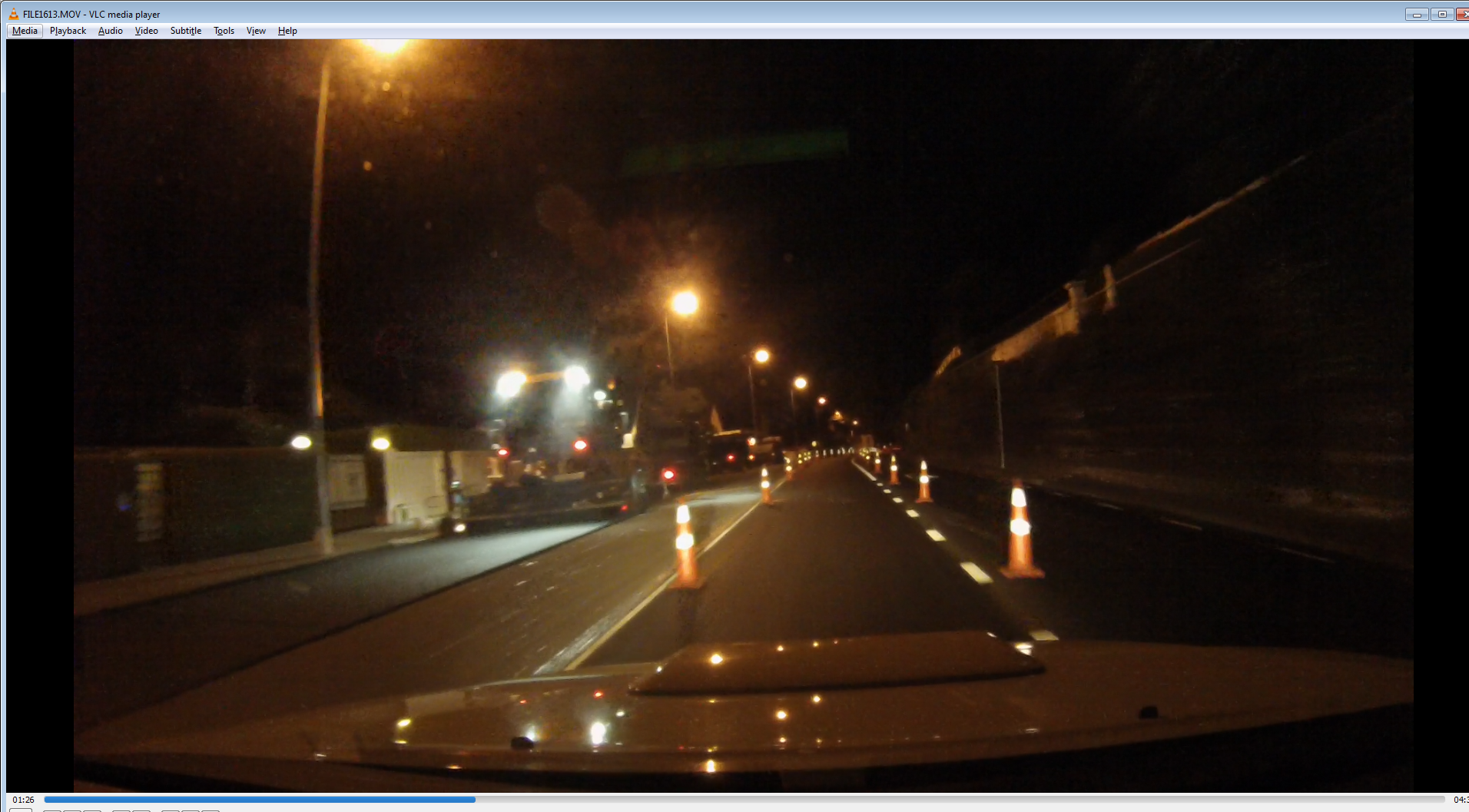 What are we aiming to achieve?
Short term vs Long term impact
Delays, Disruption & Capacity vs working hours
Detours cause disruption
Lane restrictions at busy routes / times cause delay
Shorter working hours can significantly extend a job
RCA & Client priorities
Cost
[Speaker Notes: We need to think about what we will achieve by convincing the RCA to accept a non-standard solution:
Will an extra hour of working time save a shift?
Is it better]